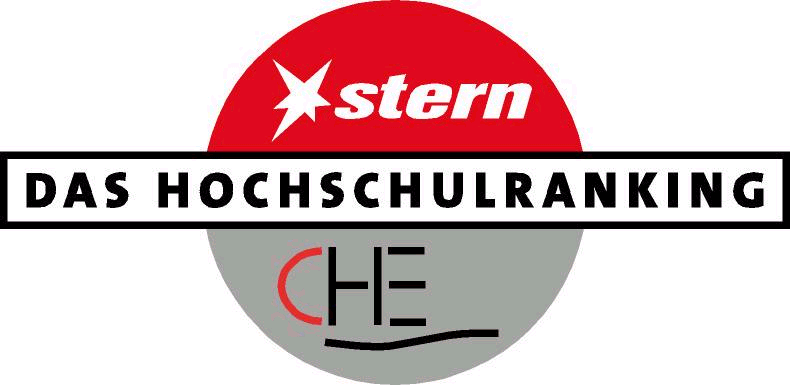 Detlef Müller-Böling
HRK
05.11.2002
1
gegründet
1. Mai 1994
Hochschulrektorenkonferenz
Bertelsmann Stiftung
wesentlicher Auftrag
Leistungsvergleiche
HRK
05.11.2002
2
Rankings in Deutschland
Spiegel-Ranking  1989
stern, Forbes, Focus, Spiegel
HRK 1993: Profilbildung
HRK
05.11.2002
3
Gerhard Casper - Stanford:
Uni-Gesamtrankings
fragwürdig
nur fachbezogen
Forschung  & Lehre
falsch
multidimensionales 
Ranking
Keine Einzelplätze, 
sondern
„Michelinsterne“
Ranggruppen 
Spitze      Mittel 
Schluss
HRK
05.11.2002
4
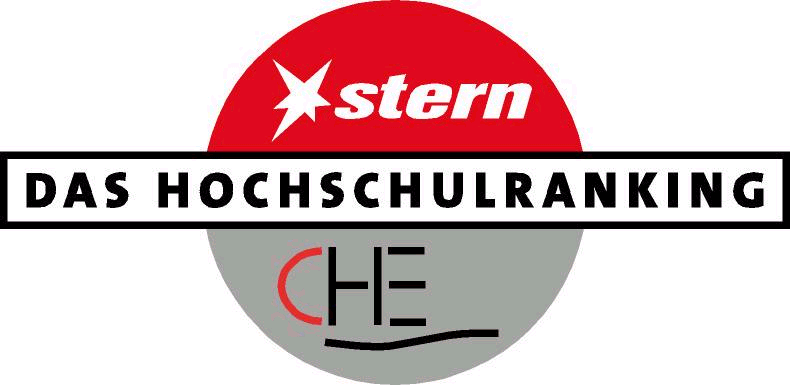 Fakten - bisher
100 Universitäten, 141 FHs
2.051 FB, 2.286 Studiengänge
über 100.000 Studis, 10.800 Profs
HRK
05.11.2002
5
Fächer
2002
Wiwi, Jura
1998
Wiwi, Chemie
2. Runde
25 Studienbereiche
2003
 Nat.-wiss., Med.
1999
Jura, Nat.-wiss.
2004
Ing.-wiss.
Geisteswiss.
2000
Ing.-wiss.
75 % Studierende
2001
Geisteswiss.
1. Runde
HRK
05.11.2002
6
Methodik
Einbindung von Sachverstand
Bereiche des Vergleichs
Datensammlung
HRK
05.11.2002
7
Methodik - Sachverstand
Fakultätentag / Fachbereichstag
Fachgesellschaften
HRK
05.11.2002
8
Methodik - Sachverstand
z.B. Fachbeirat 2002
Wirtschafts- und Sozialwissenschaftlicher
Fakultätentag
Bundes-AG der Dekaninnen und Dekane
wirtschaftswiss. FB an FHs
Deutscher Juristenfakultätentag
Fachbereichstag Soziale Arbeit
Deutsche Gesellschaft für Soziologie
Deutsche Gesellschaft für Politologie
HRK
05.11.2002
9
Entscheidungsbereiche
Studienort
und Hochschule
Studierende
Studien-
ergebnis
Fakten
Internationale
Ausrichtung
Studium
und Lehre
Ausstattung
Urteile
Forschung
Berufsbezug,
Arbeitsmarkt
Gesamturteile
(Studierende,
Professoren)
HRK
05.11.2002
10
Methodik - Indikatoren
mehrere Indikatoren
pro Baustein
Untersch. Datenquellen, Beispiel: Forschung
„Professorentipp“ (Professorenbefragung)
Drittmittel (Fachbereichsbefragung)
Publikationsaktivität (Bibliometrie)
Fakten und Urteile, Beispiel: Studium und Lehre
Besonderheiten der Studienfächer (FB)
Breite Lehrangebot (Stud.urteil)
Ausrichtung Studienangebot (Prof.urteil)
HRK
05.11.2002
11
Methodik - Datenquellen
Fachbereichs- / Hochschulbefragung
Hochschullehrerbefragung
Studierendenbefragung
Bibliometrie
Patentanalyse
Sonderauswertungen Stat. Bundesamt
HRK
05.11.2002
12
Produkt
Infos zum Studium allgemein
Ranglisten verschiedene Kriterien
Persönliches Ranking
Studientipp
Charakterisierung Hochschule / Ort
detaillierte Infos zu Studiengang / FB
HRK
05.11.2002
13
Präsentation
stern
„Studientipps“
stern spezial „Studientipps“, „Hitlisten“, Arbeitsmarkt
www.dashochschulranking.de
alle Ergebnisse, vielfältige Abfragemöglichkeiten
HRK
05.11.2002
14
[Speaker Notes: Ranglisten:
Professorentipp, Gesamturteil Studierende, Studiendauer, Ausstattung Bibliothek, Promotionen pro Professor
Persönliches Ranking:
8 Fakten, 13 Studierendenurteile, 9 Professorenurteile
Studientipp:
Der Forscher:
Professorentipp, Prof.-Urteil zur Forschungssituation, viele Promotionen
Der Zielstrebige:
Gesamturteil der Stud., kurze Studiendauer, Kontakt zu Lehrenden, Beurteil. der Betreuung
höchstens 1x nicht Spitzengruppe, keinmal Schlussgruppe]
Internet
www.dashochschulranking.de
HRK
05.11.2002
15
Wirkung
140.000
125.000
verkaufte Hefte
74.000
51.000
23.000
1998
1999
2000
2001
2002
HRK
05.11.2002
16
Wirkung: Internet-Zugriffe
HRK
05.11.2002
17
Wirkung: Orientierung
Abiturienten
>1/3 orientieren sich
50 % Ingenieure
42 % Betriebswirte
36 % Juristen
19 % Germanisten
Leistungs-, Karriereorientierte
HRK
05.11.2002
18
Wirkung: Verhalten
Abiturienten (Psychologie)
Bewerberzahlen bei Tipp-Unis
+ 19,4 % „Forscher“
+ 15,1 % „Zielstrebige“
HRK
05.11.2002
19
Wirkung: Hochschulen
Hochschulen
Stärken- Schwächenanalyse
zahlreiche Reorganisationen
HRK
05.11.2002
20
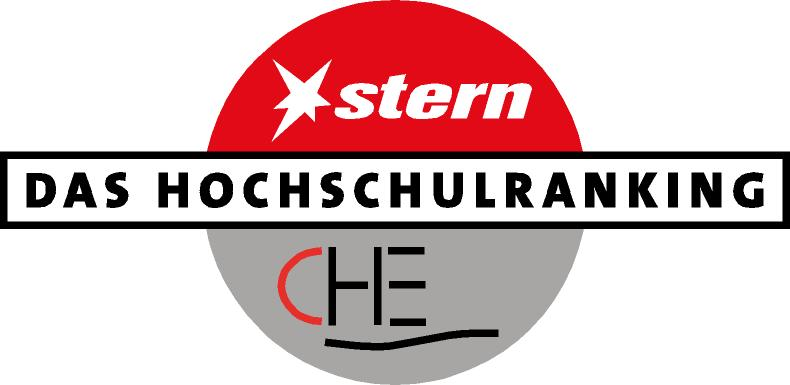 UNESCO - CEPES
Bericht der UNESCO - CEPES- Konferenz vom 13.-15.6.2002 in Warschau:
"Statistical Indicators for the Quality Assessment of Higher/Tertiary Education Institutions – the Methodologies of Ranking and League tables"
„Das CHE-Stern-Ranking mit Spitzen-, Mittel- und Schlussgruppen ist ein gutes Beispiel für Cluster- oder Gruppenbildung.“
„Ein überzeugendes Beispiel ist das CHE-Stern-Ranking, das den Nutzern die technische Möglichkeit bietet, die Merkmale auszuwählen, die ihrer Meinung nach die wichtigsten in einem Hochschulranking sind.“
HRK
05.11.2002
21
Perspektive
Europäisierung
Die Österreichische Rektorenkonferenz 
hat am 14. Okt. 2002 beschlossen, 
das Ranking nach CHE-Muster 
aufzunehmen.
HRK
05.11.2002
22
Koalitionsvereinbarung
Wir werden in dieser Legislaturperiode die Initiative dazu ergreifen, dass alle deutschen Hochschulen in ihrenspezifischen Stärken evaluiert werden 
und ein Leistungsvergleich (Ranking) 
der deutschen Hochschulen 
in Lehre und Forschung erstellt wird.
Koalitionsvertrag zwischen SPD und Bündnis 90/Die Grünen vom 16. Oktober 2002
HRK
05.11.2002
23
Zusammenfassung
wissenschaftliche Methodik
sehr sorgfältig mit Experten
Publikation nur belastbarer Daten
HRK
05.11.2002
24
HRK
05.11.2002
25
Überblick
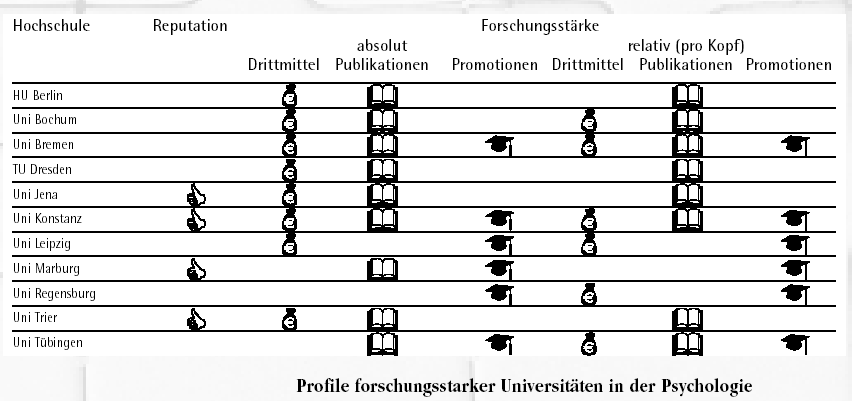 HRK
05.11.2002
26
Publikationen - Psychologie
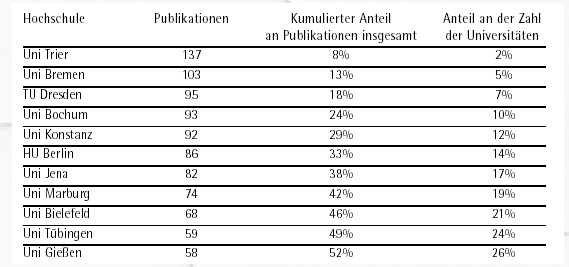 HRK
05.11.2002
27
Drittmittel - Psychologie
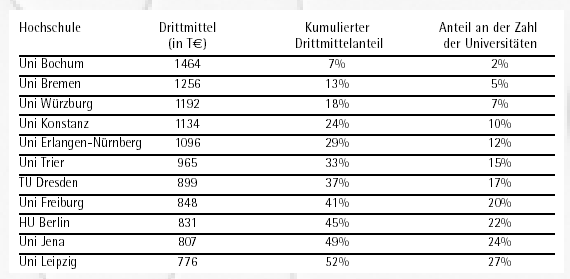 HRK
05.11.2002
28
Reputation zu Fakten
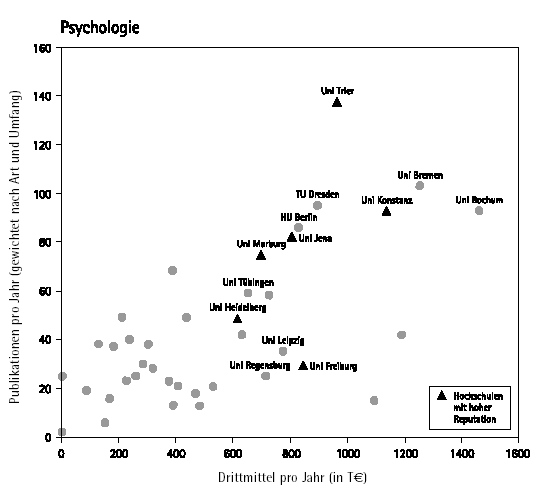 HRK
05.11.2002
29
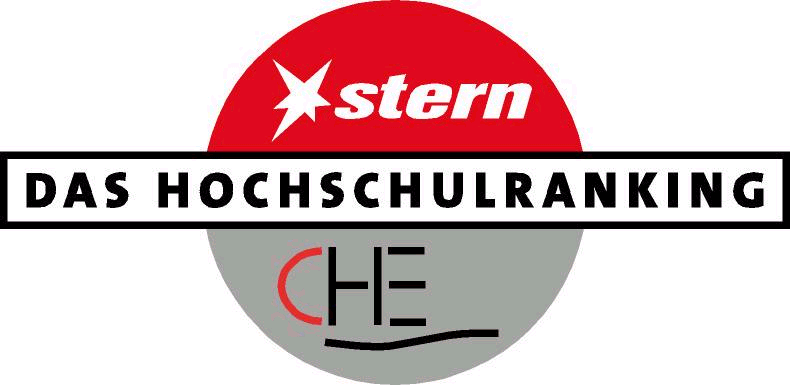 Detlef Müller-Böling
HRK
05.11.2002
30
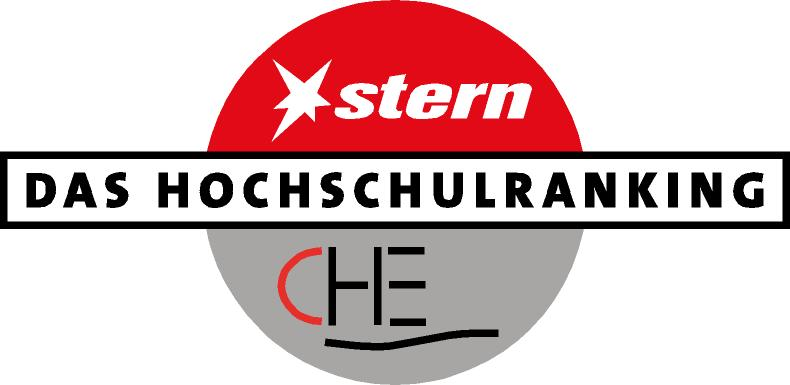 HIS
„Hochschulrankings für Studienanfänger noch zu realitätsfern“
aber: 75% Zuordnung zu Studierendentypen
HRK
05.11.2002
31
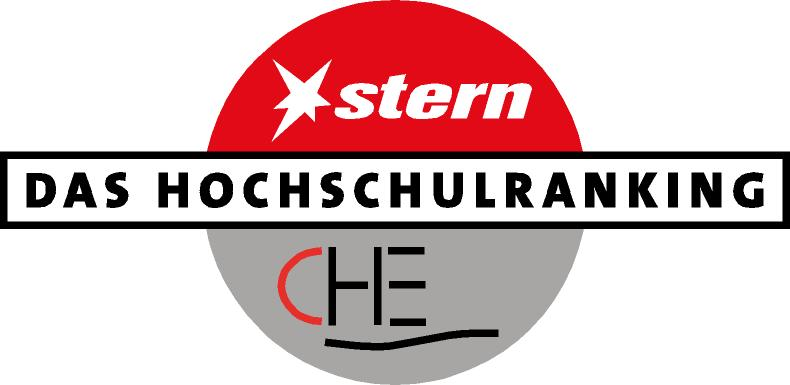 HIS
„So ist den Studierenden die Meinung ihrer
Kommilitonen weit wichtiger als die von ProfessorInnnen und Dozenten.
Auch sind die Forschungsleistungen der Hochschule und ihrer
WissenschaftlerInnen für Studieninteressierte bei der Entscheidung für einen Hochschulort eher nachrangig.“
Auswertung
HRK
05.11.2002
32
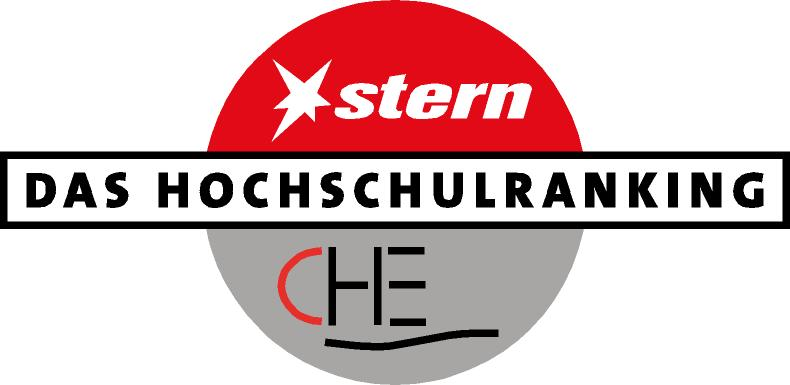 FAZ
Kritik: 
- Ranking ist Wettbewerbsattrappe
- vermittelt Eindruck, Hochschulen stünden im   Leistungswettbewerb
HRK
05.11.2002
33
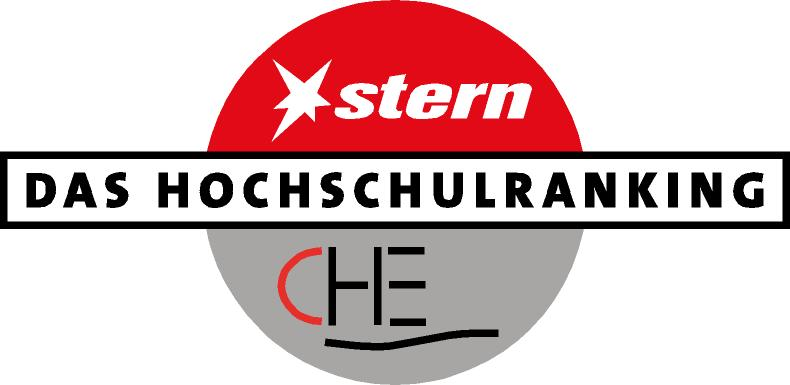 FAZ
Kritik: 
- erzeugt Unterschiede, die nichts besagen
- undurchsichtige Aussagen - nicht interpretierbare Zahlen
HRK
05.11.2002
34
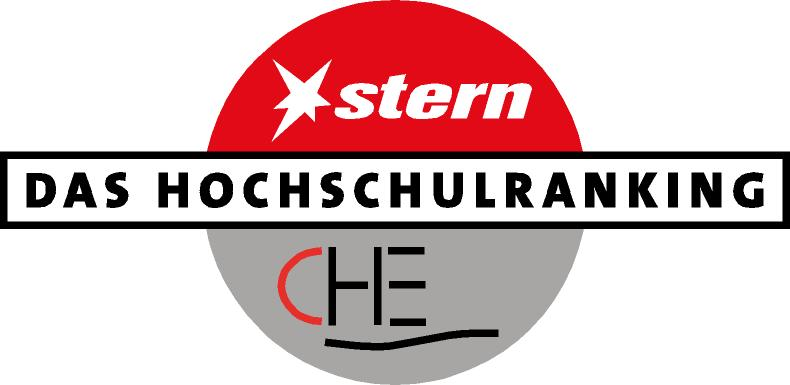 FAZ
Kritik: 
„Über Hochschulen, die nicht konkurrieren, werden also Reputationstabellen erstellt, die nicht informieren und das für Bildungsvorgänge, von denen zurecht stets betont wird, wie sehr ihr Gelingen auf individuellen Tatbeständen beruht“.
HRK
05.11.2002
35
Drittmittelgeber
HRK
05.11.2002
36
DFG-Anteil je Hochschule
HRK
05.11.2002
37